Matakuliah	: MANAJEMEN KONSTRUKSI
Tahun		: 2020
PROSES PELELANGAN
PEDOMAN UNTUK PROYEK PEMERINTAH
KEPPRES NOMOR: 80
TAHUN 2003
PEDOMAN PELAKSANAAN PENGADAAN 
BARANG/JASA PEMERINTAH
PEMBORONGAN
DEP.  PERMUKIMAN DAN PRASARANA WILAYAH
BADAN PEMBNAAN KONSTRUKSI DAN INVESTASI
JALAN RADEN PATAH NO.1 KEBAYORAN BARU JAKARTA SELATAN
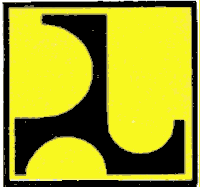 Catatan prinsip dasar (4 dari 6)
Catatan prinsip dasar      (4 dari 6)

Terbuka dan bersaing
	Pengadaan barang/jasa terbuka bagi penyedia barang/jasa yang memenuhi persyaratan dan dilakukan melalui persaingan yang sehat di antara penyedia barang/jasa yang setara dan memenuhi syarat/kriteria tertentu berdasarkan ketentuan dan prosedur yang jelas dan transparan.
Transparan
	Berarti ketentuan dan informasi mengenai pengadaan barang/jasa, termasuk syarat teknis administrasi pengadaan, tata cara evaluasi, hasil evaluasi, penetapan calon penyedia barang/jasa, sifatnya terbuka.
Adil/tidak diskriminatif
	Membeikan perlakuan yang sama dan tidak mengarah untuk memberikan keuntungan kepada pihak tertentu.
Akuntabel
	Mencapai sasaran baik fisik, keuntungan maupun manfaat bagi kelancaran pelaksanaan umum pemerintahan dan pelayanan masyarakat
Persyaratan Penyedia Jasa Konstruksi
Persyaratan Penyedia Jasa Konstruksi

Persyaratan penyedia asa konstruksi dalam pelaksanaan pengadaan antara lain harus memenuhi ketentuan peraturan perundang-undangan untuk menjalankan usaha/kegiatan sebagai penyedia jasa.
Peyedia jasa konstruksi berdasarkan Undang-undang No.18 Tahun 1999 tentang Jasa Konstruksi berikut Peraturan Pelaksanaannya, harus memiliki:
Izin  Usaha Jasa Konstruksi (IUJK) yang diterbitkan oleh Pemerintah Kabupaten/Kota tempat domisili penyedia jasa;
Sertifikat Badan Usaha (SBU) yang diterbitkan oleh Lembaga 	Pengembangan Jasa Konstruksi;
Sertifikat tenaga ahli/trampil yang diterbitkan oleh Lembaga Pengembangan Jasa Konstruksi;
Untuk pekerjaan khusus/spesifik/teknologi tinggi/kompleks Pejabat Eselon I dapat menambahkan persyaratan memiliki sertifikat manajemen mutu ISO. Persyaratan ini harus ditetapkan pada awal proses pengadaan.
Persyaratan Penyedia Jasa Konstruksi
Tata Cara & Pelaksanaan Pengadaan
Cara 
  Pelaksanaan
  Pengadan
  pemerintah
Pengadaan yang dilaksanakan oleh 
penyedia barang/jasa
Jasa Konstruksi:
O Pelelangan Umum
O Pelelangan Terbatas
O Pemilihan Langsung
O Penunjukan Langsung
Jasa Konsultansi:
O Seleksi Umum
O Seleksi terbatas
O Seleksi langsung
O Penunjukan Langusng
Pengadaan Dengan Swakelola
O Swakelola oleh Pengguna Barang/Jasa
O Swakelola oleh Instansi Pemerintah Lain.
O Swakelola oleh Kelompok Masyarakat/LSM penerima 
    hibah
6
Metode Pemilihan Penyedia Jasa

Pemilihan Langsung dilakukan apabila dengan pelelangan umum dan pelelangan terbatas dianggap tidak efisien, untuk nilai paket pekerjaan sampai dengan 100.000.000,00 (seratus juta rupiah) dilakukan dengan metode pemilihan langsung.
Penunjukan langsung dapat dilaksanakan untuk penanganan darurat bencana alam yang harus segera dilaksanakan tanpa dapat menunggu pemrosesan kontrak pekerjaan yang bersangkutan, dapat diberikan Surat Perintah Mulai kerja terlebih dahulu kepada penyedia jasa, dengan ketentuan:
	-	Telah disetujui Menteri atas dasar rekomendasi pejabat Eselon I 	yang bersangkutan untuk APBN atau disetujui Gurbernur/ Bupati/ 	Wlikota untuk APBD yang bersangkutan.
	-	Telah ada pernyataan bencana alam dari Gurbernur/Bupati/Walikota.
Penunjukan langsung dapat dilaksanakan untuk pekerjaan lanjutan yang secara teknis merupakan kesatuan konstruksi yang sifat pertanggungannya terhadap kegagalan bangunan tidak dapat dipecah-pecah dari pekerjaan yang sudah dilaksanakan sebelumnya dengan persetujuan Menteri/Gurbernur/Bupati/ Walikota.  Pekerjaan dimaksud tidak termasuk paket yang merupakan pekerjaan tahun jamak (multi years contract) yang sudah diprogramkan.
7
Prosedur Pelelangan Umum
O   Dengan Prakualifikasi:
       1.    Pengumuman prakualifikasi;
        2.    Pengambilan dokumen Pra.;
        3.    Pemasukan dokumen prakualifikasi;
        4.    Evaluasi dokumen prakualifikasi;
        5.    Penetapan hasil prakualifikasi;
        6.    Pengumen hasil prakualifikasi’
        7.    Masa sanggah prakualifikasi;
        8.    Undangan peserta yang lulus pra.;
        9.    Pengambilan dok. lelang umum;
        10.  Penjelasan;
        11.  Penyusunan BA penjelasan 
               dokumuen lelang dan 
                perubahannya;
        12.  Pemasukan penawaran;
        13.  Pembukaan penawaran;
        14.  Evaluasi penawaran;
        15.  Penetapan pemenang;
        16.  Pengumuman pemenang;
        17.  Masa sanggah;
        18.  Penunjukan pemenang;
        19.  Penandatanganan kontrak.
O   Dengan Pasca Kualifikasi :
         1.   Pengumuman pelelangan umum;
         2.   Pendaftaran untuk mengikuti pel.;
         3.   Pengambilan dok.lelang umum;
         4.   Penjelasan;
         5.   Penyusunan BA penjelasan dok.
               lelang dan perubahannya;
          6.  Pemasukan penawaran;
          7.  Pembukaan penawaran;
          8.  Evaluasi penawaran termasuk
               evaluasi kualifikasi;
          9.  Penetapan pemenang;
          10. Pengumuman pemenang;
          11. Masa Sanggah
          12. Penunjukan pemenang;
          13. Penandatanganan kontrak.
8
Prosedur Pelelangan
O   Dengan Prakualifikasi:
       a.  Pemberitahuan dan konformasi
             kepada peserta terpilih;
        b.  Pengumuman pelelangan terbatas;
        c.  Pengambilan dokumen prakualifikasi;
        d.  Pemasukan dokumen prakualifikasi;
        e.  Evaluasi dokumen prakualifikasi;
        f.   Penetapan hasil prakualifikasi’
        g.  Pemberitahuan hasil prakualifkasi;
        h.  Masa sanggah prakualifikasi;
        i.   Undangan pst. Yang lulus pra.;
        j.   Penjelasan;
        k.  Penyusunan BA penjelasan dok.
             lelang dan perubahannya;
        l.   Pemasukan penawaran;
        m. Pembukaan penawaran;
        n.  Evaluasi penawaran;
        o.  Penetapan pemenang;
        p.  Pengumuman pemenang;
        q.  Masa sanggah;
        r.   Penunjukan pemenang;
        s.   Penandatanganan kontrak.
O   Dengan Pasca Kualifikasi :
       a.  Pengumunan pemilihan langsung;
       b.  Pengambilan dokumen prakualifikasi;
       c.  Pemasukan dokumen prakualifikasi;
       d.  Evaluasi dokumen prakualifikasi;
       e.  Penetapan hasil prakualifikasi;
       f.  Pemberitahuan hasil prakualifikasi;
       g.  Masa sanggah pra;
       h.  Udg. Pengambilan dok.pemel.ls;
       i.  Penjelasan;
       j.  Penyusunan BA penjelasan dokumen
           lelang dan perubahannya;
       k.  Pemasukan penawaran;
       l.  Pembukaan penawaran;
      m. Evaluasi penawaran;
       n.  Penetapan pemenang;
       o.  Pengumuman pemenang;
       p.  Masa sanggah;
       q.  Penunjukan pemenang;
       r.  Penandatanganan kontrak;
9
Prosedur Pelelangan

Penunjukan Langsung:
	a.	Undangan kepada peserta terpilih;
	b.	Pengambilan dokumen prakualifkasi dan 	dokumen penunjukan langsung;
	c.	Pemasukan dokumen prakualifikasi, penilaian 	kualifikasi, penjelasan, dan pembuatan Berita 	Acara penjelasan;
	d.	Pemasukan penawaran;
	e.	Evaluasi penawaran;
	f.	Negosiasi baik teknis maupun harga;
	g.	Penetapan/penunjukan penyedia barang/jasa;
	h.	Penandatanganan kontrak;
10
Sanggahan

Sanggahan oleh peserta lelang kepada Pinpro/Pinbagpro;

Pinpro/Pinbagpro menjawab sanggahan;

Sanggahan banding kepada Menteri;

Jawaban sanggahan banding oleh Menteri;
11
Penilaian Kualifikasi
Jasa Pemborongan

Penelitian Administrasi
Penilaian Keuangan
Penilaian Pengalaman
Penilaian Kemampuan Teknis
Ambang Lulus
Sisa Kemampuan Paket
12
Penelitian Administrasi (Lulus/Gugur)……. 1 - 4

	1).	Memiliki Ijin Usaha Jasa Konstruksi yang diterbitkan oleh 	Pemerintah Kabupaten/Kota tempat domisili penyedia 	barang/jasa;
	2).	Memiliki kompetensi yang ditunjukkan dengan Sertifikat Badan 	Usaha yang diterbitkan oleh Lembaga Pengembangan Jasa 	Konstruksi;
	3).	Secara hukum mempunyai kapasitas menandatangani kontrak 	pengadaan;
	4).	Tidak dalam pengawasan pengadilan, tidak bangkrut, kegiatan 	usahanya tidak sedang dihentikan, dan/atau tidak sedang	menjalani 	sanksi pidana;
	5).	Dalam hal penyedia jasa akan melakukan kemitraan, penyedia 	barang/jasa wajib mempunyai perjanjian kerjasama operasi 	kemitraan 	yang memuat presentase kemitraan dan 	perusahaan yang mewakili kemitraan tersebut.
13
Penelitian Administrasi ……. 2 - 4

	6).	Telah melunasi kewajiban pajak tahun terakhir (SPT/PPh) serta 	memiliki laporan bulanan PPh Pasal 25 atau pasal 21/pasal 23 	atau PPn sekurang-kurangnya 3 (tiga) bulan yang lalu;
	7).	Selama 4 (empat) tahun terakhir pernah memiliki pengalaman 	menyediakan jasa baik di lingkungan pemerintah atau swasta 	termasuk 	pengalaman sebagai sub penyedia jasa baik 	dilingkungan pemerintah/swasta, kecuali penyedia jasa 	pelaksanaan pekerjaan konstruksi (pemborongan) yang baru 	berdiri kurang dari 3 (tiga) tahun atau penyedia jasa 	perencanaan dan jasa pengawasan pekerjaan konstruksi 	(konsultansi) yang baru berdiri kurang dari 2 (dua) tahun;
	8).	Memiliki kinerja baik dan tidak masuk dalam daftar sanksi atau 	daftar hitam di suatu instansi;
	9).	Memiliki kemampuan pada bidang pekerjaan yang sesuai untuk 	usaha kecil termasuk koperasi kecil.
14
Penelitian Administrasi ……. 3 - 4

	10).Untuk bukan usaha kecil
		Jasa pelaksanaan pekerjaan konstruksi (pemborongan):
		1.      Memiliki kemampuan pada bidang/sub bidang pekerjaan 	           yang sesuai;
		2.    Memenuhi KD-2NPt pada sub bidang pekerjaan yang 	            sesuai dalam kurun waktu 7 (tujuh) tahun terakhir.
		Dimana:
		          KD  = Kemampuan dasar;
		          NPt = Nilai Pengalaman tertingi
	11).Dalam hal bermitra, yang diperhitungkan adalah kemampuan 	dasar dari perusahaan yang mewakili kemitraan (lead firm);
	12).Untuk pekerjaan khusus/spesifik/teknologi tinggi/kompleks 	dapat ditambahkan persyaratan lain seperti peralatan khusus, 	tenaga ahli spesialis yang diperlukan, atau pengalaman tertentu 	dan memiliki sertifikat manajemen mutu ISO;
15
Penelitian Administrasi ……. 4 - 4

	13).Memiliki surat keterangan dukungan keuangan dari bank 	pemerintah/swasta untuk mengikuti pengadaan barang/jasa 	sekurang-kurangnya 10% dari nilai proyek untuk pekerjaan 	pelaksanaan konstruksi (pemborongan), kecuali untuk usaha 	kecil;
	14).Memiliki kemampuan menyediakan fasilitas dan peralatan serta 	personil yang diperlukan untuk pelaksanaan pekerjaan;
	15).Termasuk dalam penyedia jasa yang sesuai dengan nilai paket 	pekerjaan;
	16).Menyampaikan daftar perolehan pekerjaan yang sedang 	dilaksanakan (khusus untuk jasa pelaksanaan pekerjaan 	konstruksi/pemborongan);
	17).Tidak membuat pernyataan yang tidak benar tentang 	kompetensi dan kemampuan usaha yang dimilikinya;
	18).Untuk pekerjaan jasa pemborongan memiliki Sisa Kemampuan 	Keuangan (SKK) yang cukup dan Sisa Kemampuan Paket 	(SKP);
16
Penilaian Keuangan

Sisa Kemampuan Keuangan SKK (contoh: nilai maksimum 7,5)
	SKK	=	KK – (NK – Prestasi)
	KK		=	Fp x MK
	MK		=	FL x KB
	KB		=	(a+b+c) – (d+e), diambil dati neraca
	Penilaian :
		Untuk Nilai Paket (NP) sebesar X, maka bila :
		SKK   > X		diberi nilai 100%
		0,2 X   < SKK < X	diberi nilai   50%
		SKK < 0,2 X	diberi nilai     0%

Dukungan Bank (Contoh: nilai maksimum 2,5)
	dinilai sebagai berikut:
		Bila DB > 0,1 X	diberi nilai 100%
		Bila DB < 0,1 X	diberi nilai     0%
17
Penilaian Pengalaman
(Contoh : nilai maksimum 60, nilai minimum 30)

Penilaian dlakukan terhadap pengalaman pekerjaan ang pernah dikerjakan selama 7 (tujuh) tahun terakhir.  Pengalaman pekerjaan yang dinilai disertai bukti penyelesaian pekerjaan dengan baik oleh penguna jasa.

	Cara penilaian pengalaman:

	o	Penilaian pengalaman dimulai dari pekerjaan yang mempunyai 	Bidang dan Sub Bidang yang sama dengan pekerjaan yang 	akan dilelangkan, dinilai terhadap 3 (tiga) unsur pada angka 1 	sampai dengan 3;
	o	Bila masih belum mencapai nilai maksimum penilaian 	dilanjutkan dengan pekerjaan dengan Bidang yang sama tapi 	Sub Bidang berbeda;
	o	Pekerjaan dengan Bidang yang berbeda dinilai nol;
18
Tiga Unsur Penilaian Pengalaman Badan Usaha

Bidang pekerjaan (contoh: nlai maksimum 25)
	a).  Pekerjaan yang Bidang dan Sub Bidangnya sama dengan pekerjaan           
	      yang akan  dilakukan pengadaannya mendapat bobot nilai 100%;
	b).  Pekerjaan yang Bidangnya sama, tetapi Sub Bidangnya berbeda 
	      dengan pekerjaan yang akan dilakukan pengadaannya mendapat  
	      bobot nilai 50%;
Penilaian besarnya nilai kontrak (contoh: nilai maksumum 25)
	Bila nilai pekerjaan yang akan dilakukan pengadaannya sebesar X
	a).  Pengalaman  Pekerjaan > X, 	mendapat nilai 100%
	b).  0,2 X < Pengalaman Pekerjaan < X,              dinilai 50%
	c).  Pengalaman Pekerjaan < 0,2 X, 	              dinilai 0%
Status Badan Usaha dalam palaksanaan pekerjaan (contoh: nilai maksimum 10)
	a).  Sebagai Kontraktor utama/Lead Firm J.O	dinilai 100%
	b).  Sebagai sub kontraktor/anggota J.O.	dinilai   30%
	Bila total nilai pengalaman yang diperoleh < 30, BU yang bersangkutan gurgur/ tidak lulus kualifikasi.
19
Penilaian Kemampuan Teknis
(Contoh : nilai maksimum 30, nilai minimum 15)

	Usaha Kecil dan Usaha Menengah :
	Peralatan diperhitungkan yang kondisinya tidak kurang dari 70%, dinilai:
	o  Milik sendiri dengan bukti		dinilai 100%
	o  Sewa beli dengan bukti		dinilai 100%
	o  Sewa jangka panjang dengan bukti	dinilai   90%
	o  Sewa jangka pendek dengan bukti	dinilai   50%
Penilaian personil (contoh: nilai maksimum 10)
	    Contoh personil perusahaan minimal untuk usaha kecil:
	     -  STM Sipil 2 orang;
	     -  Tenaga Administrasi 2 orang;
	Untuk Usaha Menengah, minimal personil yang disediakan disesuaikan dengan kebutuhan manajemen.  Panitia Pengadaan harus menyusun terlebih dahulu daftar tenaga inti yang diperlukan, sesuai kebutuhan pekerjaan.
	Tenaga ahli dan tenaga terampil yang disediakan harus disertai Sertifikat Keahlian (SKA) dan Sertifikat Ketrampilan (SKT).
Manajemen Mutu (contoh: nilai maksimum 5)
Untuk Badan Usaha yang menyampaikan program mutu diberi nilai 5, bagi yang tidak menyampaikan dinilai 0.
	Bila total nilai kemampuan teknis yang diperoleh < 15 BU yang bersangkutan gugur/ tidak lulus kualifikasi.
20
Ambang Lulus (Passing Grade)

Panitia Pengadaan harus menentukan nilai ambang lulus.
	Contoh:
	o  Nilai 60 untuk pekerjaan yang tidak kompleks.
	o  Nilai 75 untuk pekerjaan yang kompleks.
	catatan:
	Keuangan nilai maksimum     10,  minimum    3,75
	Pengalaman nilai maksimum 60,  minimum   30
	Pengalaman bilai maksimum 30,  minimum   15
	Jumlah maksimum               100,  minimum   48,75

Bagi menyedia jasa yang memenuhi nilai ambang lulus, masih harus dilakukan penilaian terhadap kemampuan untuk melaksanakan paket pekerjaan dengan menilai Sisa Kemampuan Paket.
21